ОРИГАМИ
Составитель: В.В. Пакулина
Воспитатель 1 категории
МБДОУ детский сад «Радость»
Оригами для детей - отличный способ развить логическое и пространственное мышление, стимулировать творческую активность путем активации мыслительных процессов.
           Оригами (яп. «сложенная бумага») — древнее искусство складывания фигурок из бумаги. 
           Искусство оригами своими корнями уходит к древнему Китаю, где и была открыта бумага. Первоначально оригами использовалось в религиозных обрядах. Долгое время этот вид искусства был доступен лишь представителям высших сословий, где признаком хорошего тона было владение техникой складывания из бумаги. Лишь после второй мировой войны оригами вышло за пределы Востока и попало в Америку и Европу, где сразу обрело своих поклонников. Сейчас оригами занимаются не только взрослые, но и дети в разном возрасте - от 3 до 12 лет.
Оригами является не только увлекательным способом проведения досуга, но и средством решения многих педагогических задач.
             Оригами воздействуют на развитие мелкой моторики и таких психических процессов ребенка, как внимание, память, мышление, воображение, а следовательно на развитие интеллекта в целом.
             В процессе занятий и при использовании полученных фигурок может решить многие задачи обучающего и воспитательного характера.
             Оригами способствует воспитанию усидчивости, аккуратности, целеустремлённости, активности и самостоятельности, бережливости. Способствует формированию добрых чувств к близким и дают возможность выразить их, так как позволяет сделать подарок своими руками. За счет частичной или полной дорисовки деталей, применяя цветовые сочетания, у детей развивается художественное творчество, оформительские способности.
Задачи:
       Знакомить детей со способами преобразования квадрата,
       Развивать мелкую моторику рук
       Воспитывать трудолюбие, умение доводить начатое дело до конца

               Учитывая способности детей, можно разделить детский коллектив на подгруппы, планируя разный объем усвоения материала на занятиях.
      Интерес к занятиям возрастает, если детям ясен мотив: сделать цветок для мамы, украшения, чтоб украсить группу или дом к празднику. 
           Начиная с первого занятия, следует ориентировать детей на точность выполнения действий, обращать их внимание на то, что сгибы надо проглаживать с усилием, иначе при выполнении следующего действия бумага не будет слушаться.
Оригами «Цветок»
Приготовьте небольшие квадраты одного размера: 1-2 зеленого цвета для листьев, 3-4 одного цвета для лепестков; полоски зеленого цвета для стебельков; лист для основы аппликации. 
       Приготовьте квадрат любого цвета размером 15х15 см. Возьмите квадрат и перегните его пополам, опуская верхний угол, перегните квадрат пополам слева на право, опустите верхний и нижний углы к месту пересечения линий. Полученные «конфетки» приклейте к основе. В верхней части выложите «конфетки»-лепестки, приклейте их, чтоб они не выходили за края листа-основы. Приклейте к полоске-стебельку листик. В середину цветка приклейте желтый кружок.
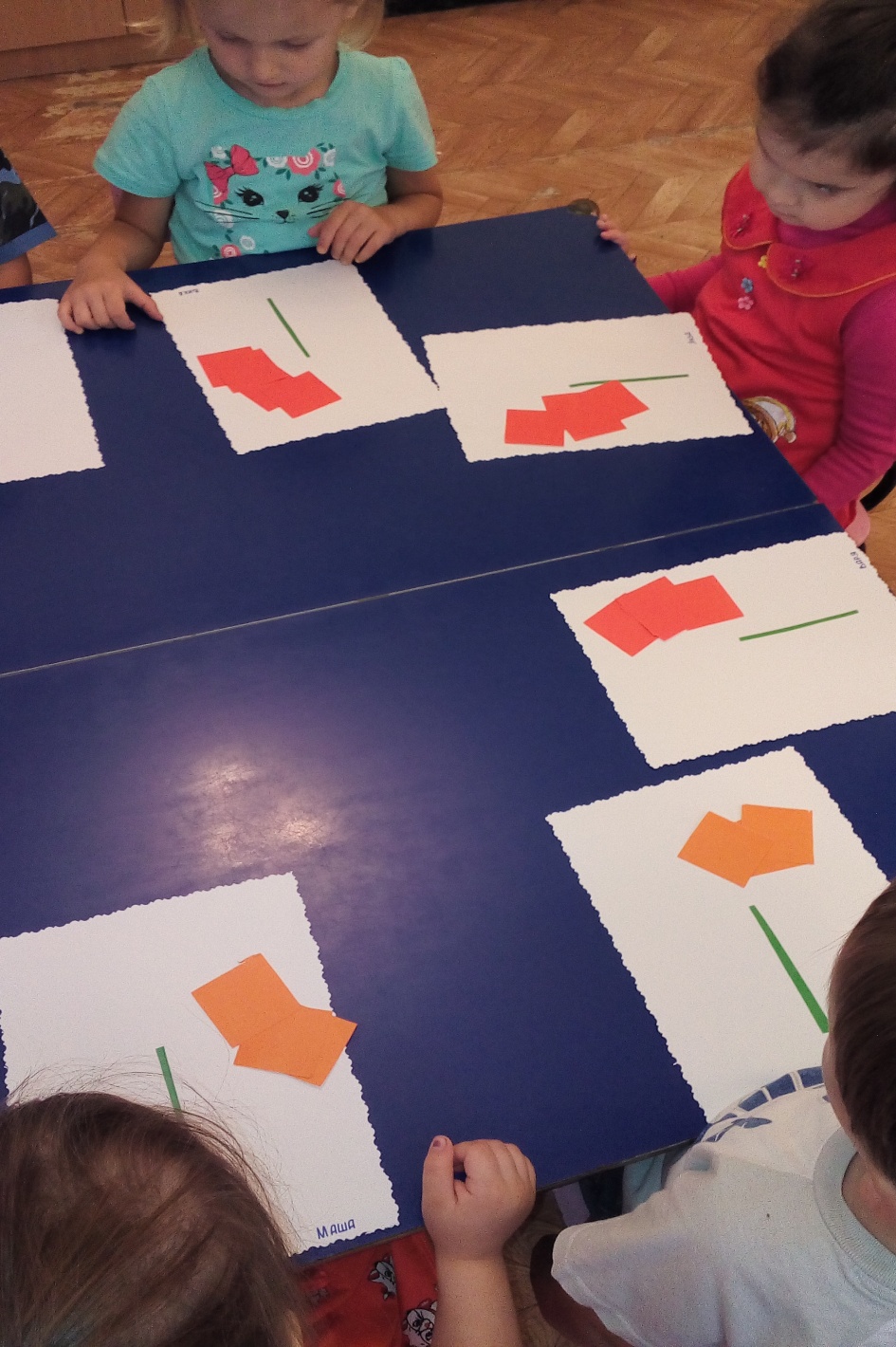